Phase de déploiement des nouvelles Règles d’or
Rev.0 - Mai 2022
Introduction & objectif
Dévoilées lors de la Journée Mondiale de la Sécurité 2022, les nouvelles Règles d’or visent l’engagement personnel, avec des prescriptions à la première personne.
En même temps, les thèmes des Règles d’or 11 & 12 évoluent et couvrent désormais le « Travail à chaud » et la « Ligne de danger ».

Après cette phase de communication lors de la JMS, il est maintenant nécessaire d’accompagner la mise en œuvre de ces prescriptions lors d’une phase de déploiement, afin d’en permettre l’appropriation par tous.
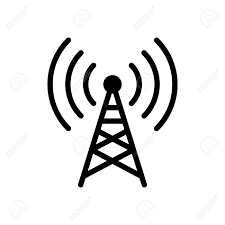 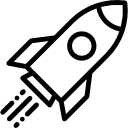 OBJECTIF
Les Règles d’or doivent être appliquées systématiquement par tous, collaborateurs de TotalEnergies et des Entreprises partenaires.
2
Les nouvelles Règle d'or - Introduction & objectif
Principe et étapes d’appropriation des règles
L’appropriation se réalise en trois étapes (communiquer, discuter, appliquer) qui sont organisées en deux phases (phase 1 lors de la JMS, phase 2 lors du déploiement des Règles d’or).
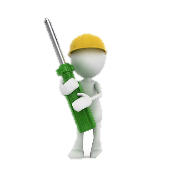 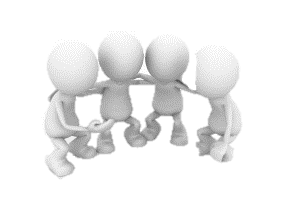 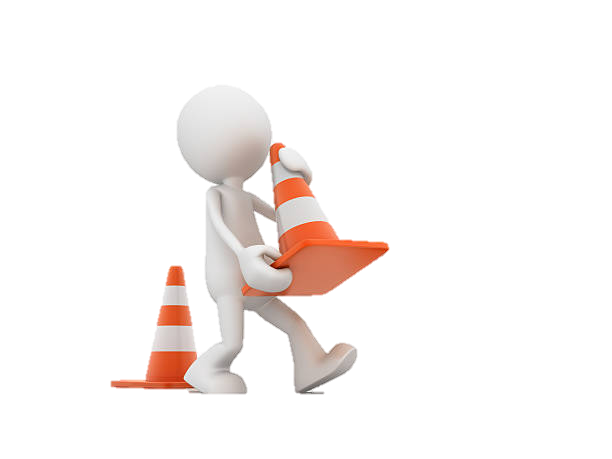 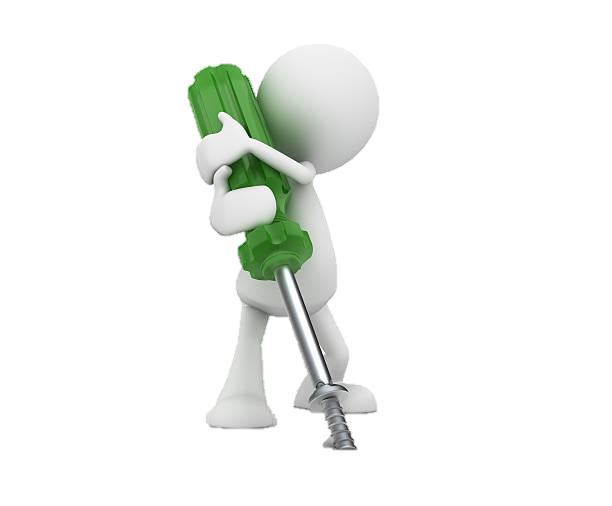 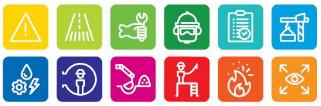 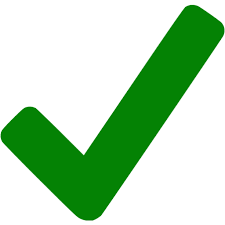 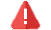 Phase 1 : JMS 2022
Phase 2 : Déploiement post JMS
3
Les nouvelles Règle d'or - Introduction & objectif
[Speaker Notes: L’appropriation se réalise en trois étapes (communiquer, discuter, appliquer) qui sont organisées en deux phases (phase 1 lors de la JMS, phase 2 lors du déploiement des Règles d’or).]
Dispositif et outils disponibles
Pour vous permettre de réaliser la phase de déploiement des nouvelles Règles d’or, le dispositif et les outils suivants sont disponibles dans la Toolbox HSE ici.
OUTILS
DISPOSITIF
Le partage des bonnes pratiques de mise en œuvre
 SAFETY+ 

La remontée des difficultés
 Communauté Yammer dédiée au déploiement Règles d’or
Ateliers de déploiement
 Guide atelier de déploiement dédié, par Règle d’or
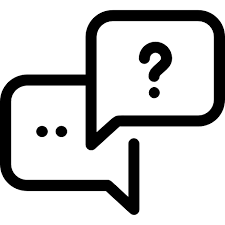 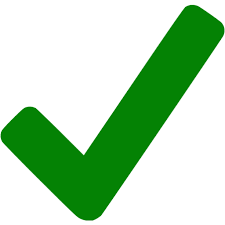 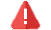 4
Les nouvelles Règle d'or - Introduction & objectif
Calendrier de déploiement
Lancement des nouvelles Règles d’or à l’occasion de la JMS 2022.
Communication périodique sur les Règles d’or via le réseau de contacts HSE : d’abord les nouvelles Règles d'or et celles relatives au TOP 5 des activités à haut risque.
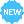 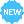 7 Systèmes alimentés en énergie
8 Espaces confinés
29.04.2022
Journée Mondiale de la Sécurité
6 Opérations de levage
10 Travaux en hauteur
12-Ligne de danger
11 Travail à chaud
9 Travaux de fouille
5 Permis de travail
4 EPI
3 Gestes, postures & outillages
2 Circulation
1 Situations à risque
Edito WAT HSE concernant la/les Règle(s) d’or du mois
Cette communication est envoyée périodiquement (7x)
Push mail aux contacts HSE & mise à disposition des supports concernant la/les Règle(s) d’or du mois à venir dans la HSE Toolbox
5
Les nouvelles Règle d'or - Introduction & objectif
Avertissement - Propriété intellectuelle
Définition TotalEnergies / Compagnie
Les entités dans lesquelles TotalEnergies SE détient directement ou indirectement une participation sont des personnes morales distinctes et autonomes. Les termes « TotalEnergies », « compagnie TotalEnergies » et « Compagnie » qui figurent dans ce document sont utilisés pour désigner TotalEnergies SE et les entités comprises dans le périmètre de consolidation. De même, les termes « nous », « nos », « notre » peuvent également être utilisés pour faire référence à ces entités ou à leurs collaborateurs. Il ne peut être déduit de la simple utilisation de ces expressions une quelconque implication de TotalEnergies SE ni d’aucune de ses filiales dans les affaires ou la gestion d’une autre société de la compagnie TotalEnergies. 

Avertissement
Cette présentation peut contenir des déclarations prospectives, au sens du Private Securities Litigation Reform Act de 1995, relatives à la situation financière, aux résultats d'exploitation, aux activités, à la stratégie et aux projets de TotalEnergies, qui sont soumis à des facteurs de risque et à des incertitudes résultant de changements dans, notamment, le développement et l'innovation technologiques, les sources d'approvisionnement, le cadre juridique, les conditions de marché, les événements politiques ou économiques. TotalEnergies n'assume aucune obligation de mettre à jour publiquement les déclarations prospectives, que ce soit en raison de nouvelles informations, d'événements futurs ou autres. De plus amples informations sur les facteurs susceptibles d'affecter les résultats financiers de la Compagnie sont fournies dans les documents déposés par TotalEnergies auprès de l'Autorité des Marchés Financiers et de la US Securities and Exchange Commission. En conséquence, aucune certitude ne doit être accordée à l'exactitude ou à la justesse de ces déclarations.

Propriété intellectuelle
Toute reproduction, publication, transmission ou plus généralement toute exploitation des éléments de cette présentation est interdite, sauf autorisation écrite expresse de TotalEnergies.
6
Les nouvelles Règle d'or - Introduction & objectif